Latvijas Tehnoloģiskais centrs – atbalsts uzņēmējiem!!!
Dažādība kā Eiropas spēks: "Apvārsnis Eiropa" perspektīvās
Cēsis, Kosmosa centrs, 01.03.2024
Agnese Kore: Projekta vadītāja, valdes locekle, Latvijas Tehnoloģsikais centrs
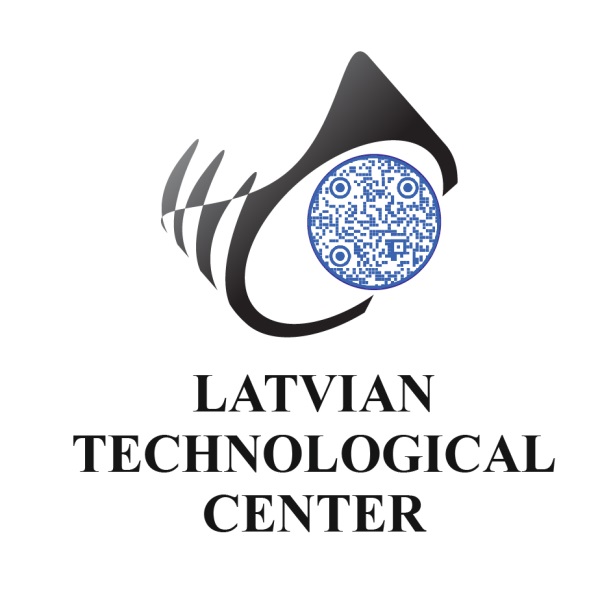 Veicināt sadarbību starp industriju un augstākās izglītības un pētniecības institūcijām;
Veicināt MVU uzņēmumu izaugsmi un uz augstām tehnoloģijām balstītas produkcijas ražošanu;
Veicināt starptautisko sadarbību zinātnes, ekonomikas un konkurētspējīgas produkcijas ražošanas sfērā;
Veicināt inovācijai atvērtas sabiedrības veidošanos Latvijā.
Fizikālās Enerģētikas institūts
Rīgas dome
Latvijas NacionālāKvalitātes biedrība
Latvijas Zinātņu akadēmija
Pirmā tehnoloģiski orientēta biznesa atbalsta struktūra Latvijā
Latvijas Tehnoloģiskais centrs
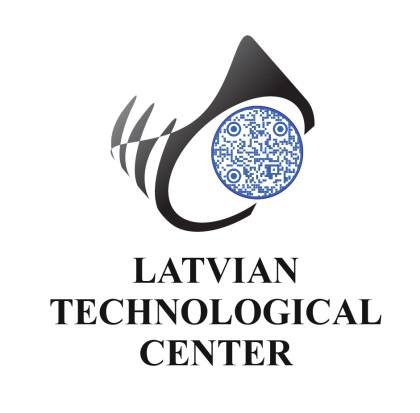 Galvenās aktivitātes
E
PROJEKTI
P
PASĀKUMI
3PI
P
PASĀKUMI
INOVĀCIJA
PROJEKTI
PROTOTIPĒŠANA
INOVĀCIJA
Inovāciju stendi: Riga Food, TechIndustry, Riga Comm, Game Wave
Kontaktbiržas (visi formāti)
Teh-tūrisms.
MVU apmācības, politikas veidošana&ieteikumi, tehnoloģiju pārnese, pētniecības rezultātu komercializācija.
Interreg, Framework, (Horizon Europe, SMP), Erasmus. Īndividuālie projekti.
Digitālo prototipu tīkls- tehnikas laika iegāde ar operatoriem MVU darba vietās. Starptautiskā sadarbība.
I
PROTOTIPĒŠANA
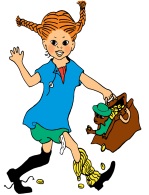 Kā                 vienmēr gatavi jauniem izaicinājumiem!!!
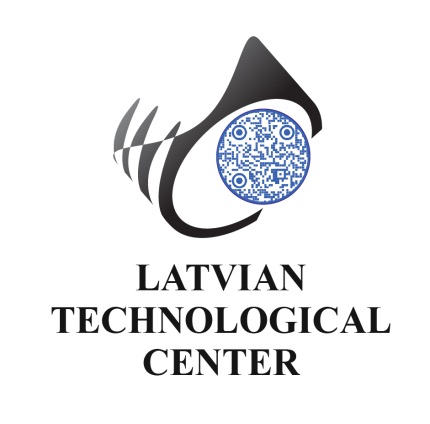 Galvenās nozares
Digitālā, kreatīvā industrija
Ilgstpējība&Aprite
Pārtika un lauksaimniecība
Spēļu izstrāde , izglītība. XR/VR/AR. Digitālā māksla. «Game Wave Festival»
Starpnozaru pieeja. Atjaunojamā enerģija. Remonts/Pārstrāde/Atkritumu poligons. Kritiskās izejvielas.
Funkcionālā pārtika. Alternatīvi proteīni. Pārtikas ražošanas tehnoloģijas, pārtikas iepakojums.
Elektronika un automatizācija
Industrija 4.0 and 5.0. Robotika. Progresīvā ražošana.
ENTERPRISE EUROPE NETWORK (EEN)

EIROPAS BIZNESA ATBALSTA TĪKLS 
(EEN LATVIJA – LTC, LIAA, LTRK)
Pasaulē lielākais atbalsta tīkls MVU starptautiskās sadarbības veicināšanai
https://een.ec.europa.eu
https://een.lv
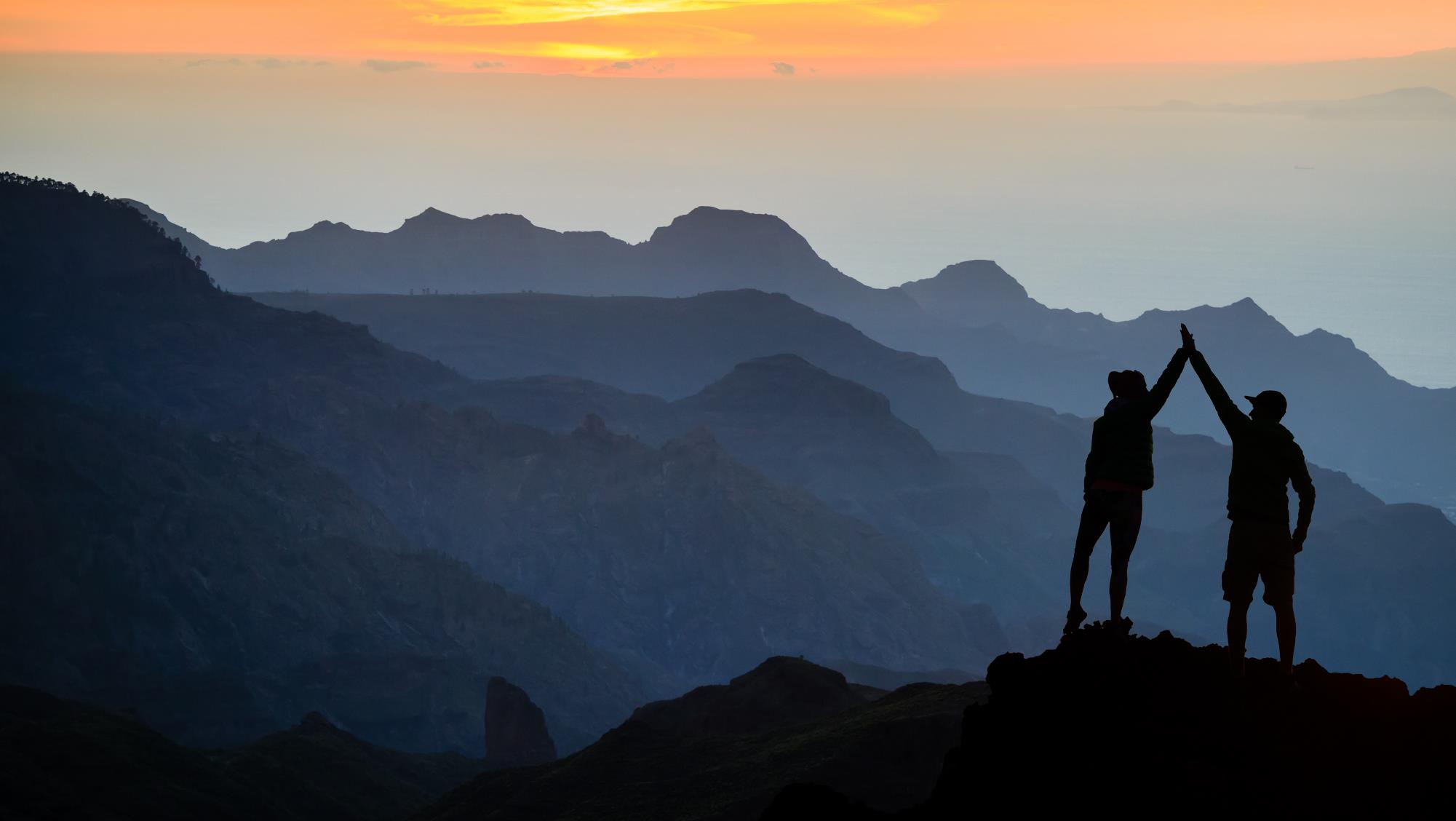 Tehnoloģijas
Pētniecība
Bizness
EIROPAS BIZNESA ATBALSTA TĪKLS (EEN)
Starptautiska sadarbība
Palīdzam MVU atrast  jaunus
sadarbības partnerus pasaulē
BIZNESA SADARBĪBAS PROFILS
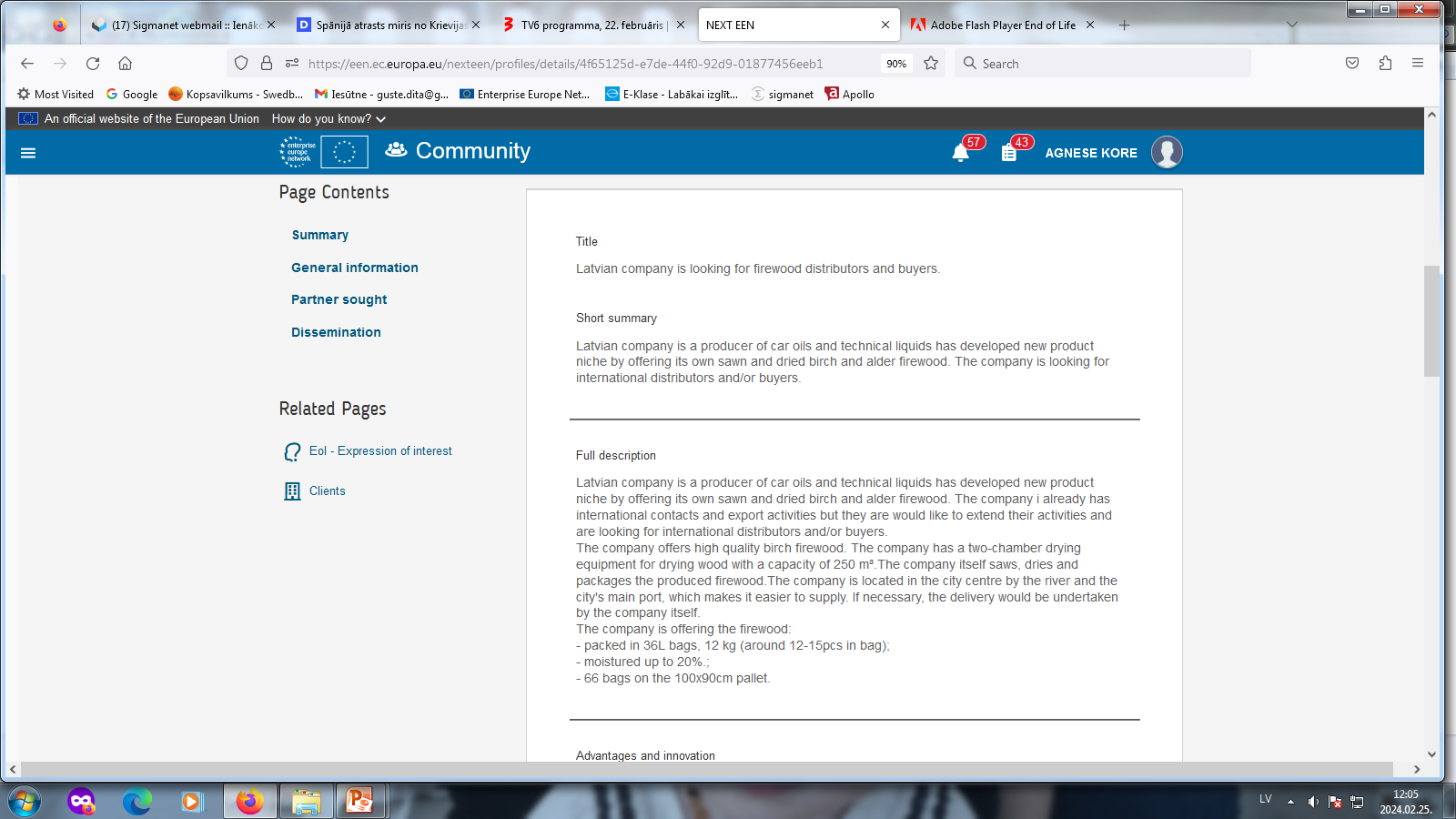 TEHNOLOĢIJU SADARBĪBAS PROFILS
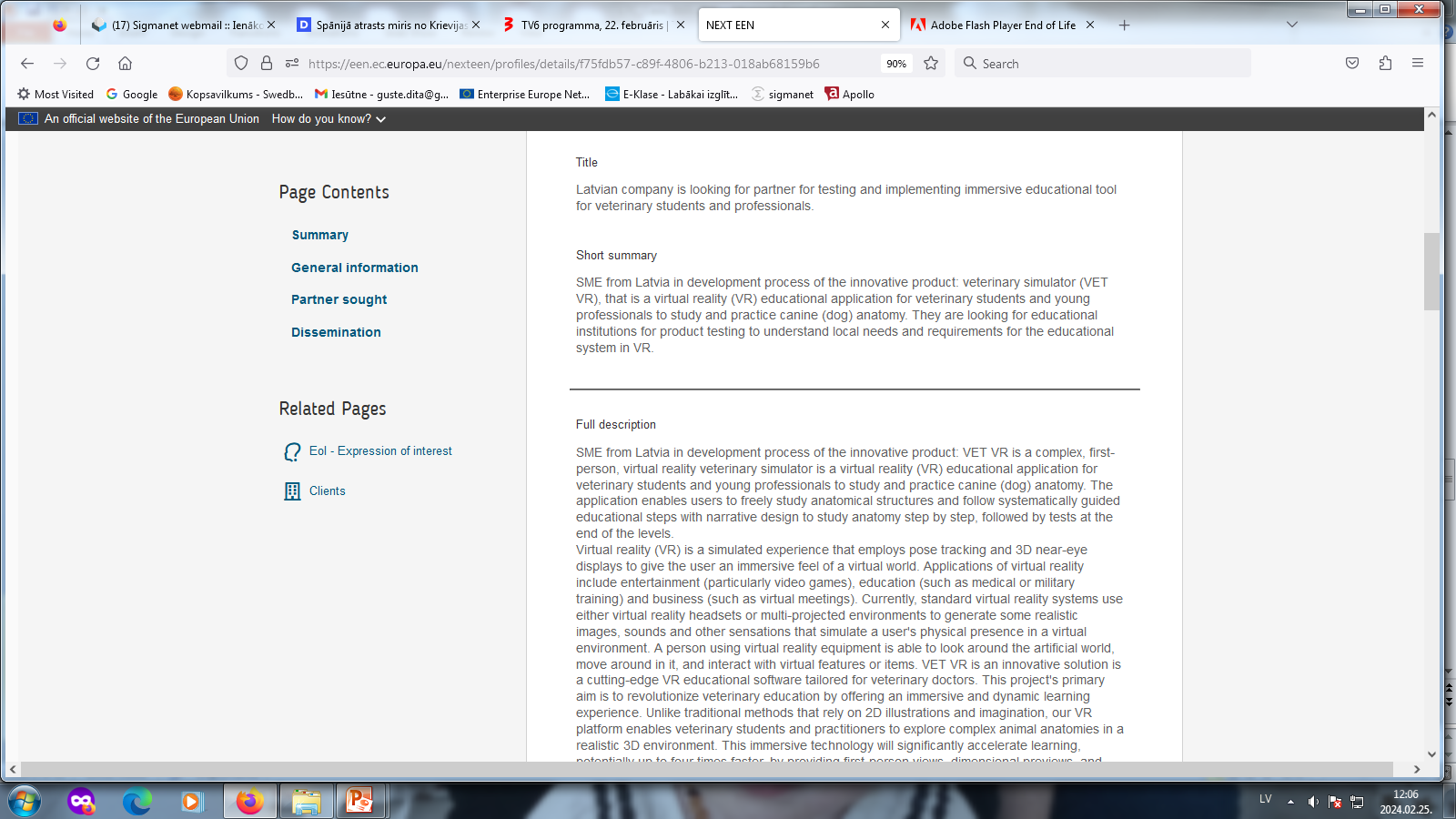 PĒTNIECĪBAS (PROJEKTU KONSORCIJS) SADARBĪBAS PROFILS
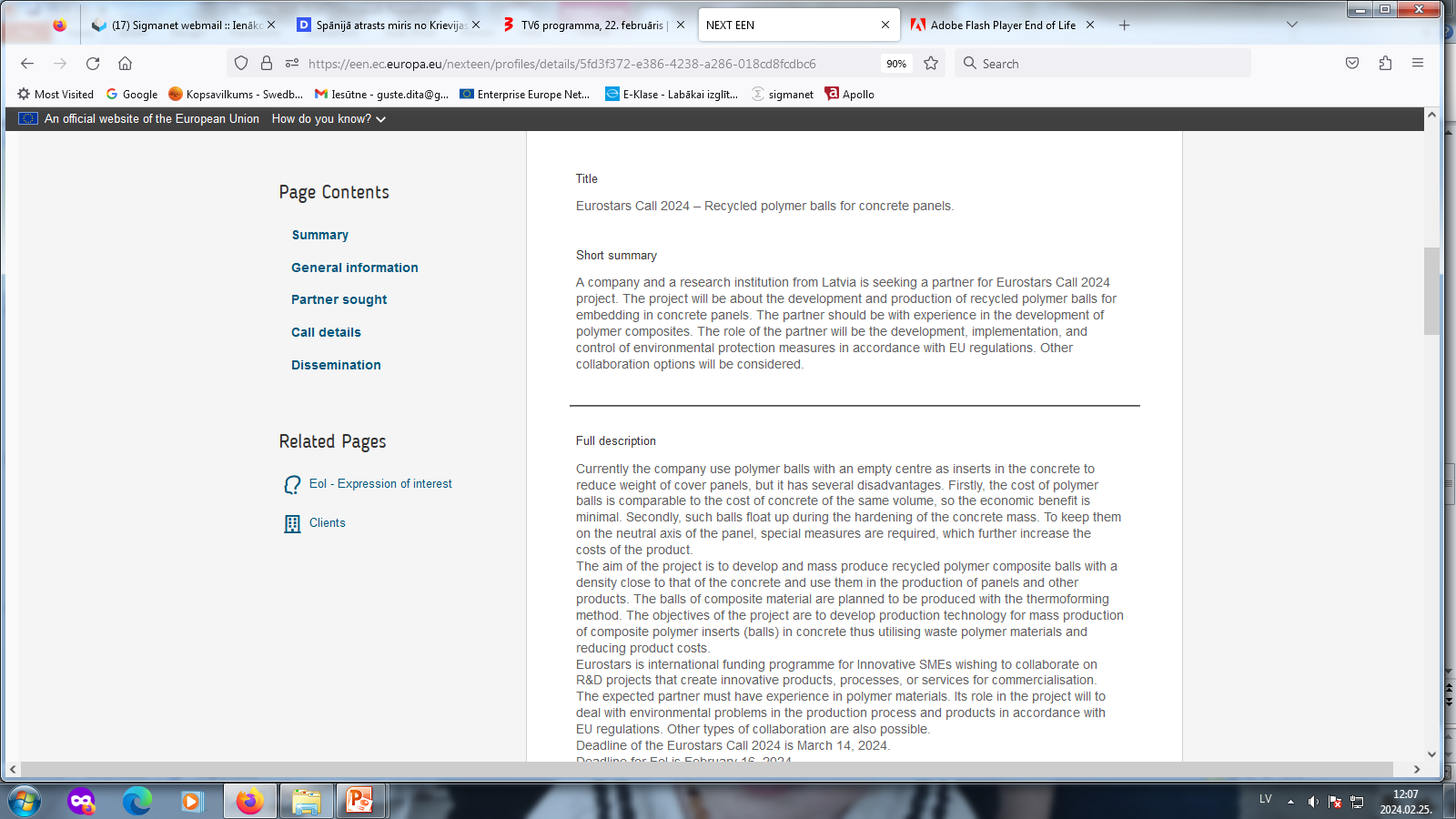 Eiropas Biznesa atbalsta tīkla enerģijas granti Eiropas MVU
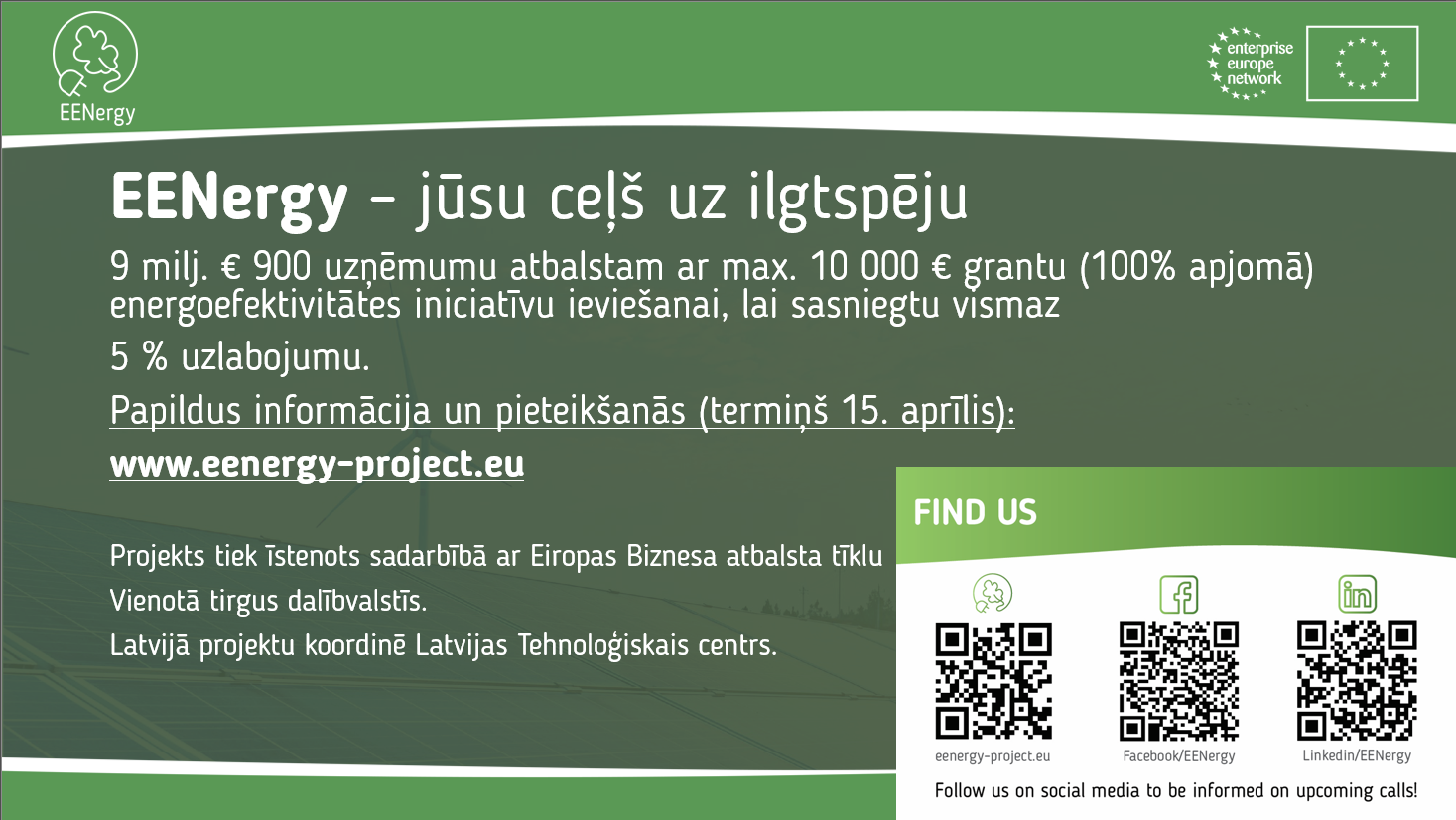 Bridging the Gap Between Regional S3 Strategies and Interregional Innovation Investment in Agrofood andLogistics Value Chains Through Capacity Building Across Continental Europe and Outermost RegionsCall I3-2022-CAP2b
Kontinentālās Eiropas pieredze reģionālo S3 stratēģiju un starp reģionālo investīciju iesaistei pārtikas, lauksaimniecības un loģistikas jomas vērtību ķēdēs tālākos Eiropas reģionos.
Projekta Konsorcijs:
1. Latvijas Tehnoloģiskais centrs – Latvija (Koordinators)
2. IMP³rove – European Innovation Management Academy – Vācija
3. Institute of Entrepreneurship development – iED – Grieķija
4. Instituto Tecnologico de Canarias – ITC Canarias – Spānija
5. INOVA+ - Portugal
6. RDA Nord-Vest – Rumania
7. CCI Martinique - Francija
Mūsu ekspektācijas:
Veidot saiknes starp reģionu sadarbībai, pulcējot ieinteresētās puses no Latvijas un citiem projekta partnerreģioniem
Palielināt kapacitāti partneru un ieinteresēto pušu, reģionālā līmenī.
Uzņēmuma iesaiste Inovāciju investīciju projektos 
Apmācībās un semināros iegūt jaunas zināšanas
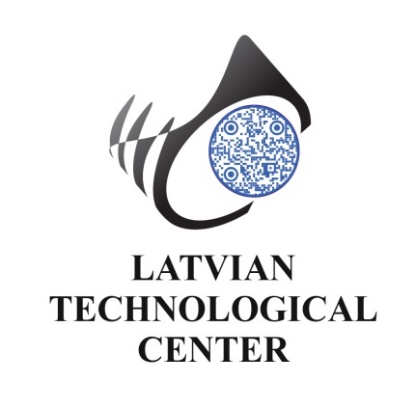 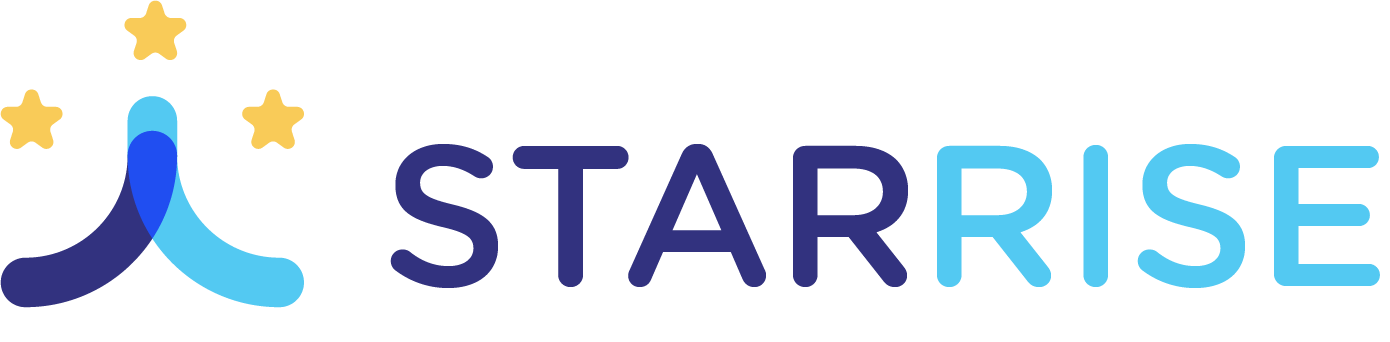 Reģionālās nozīmes inovatīvo un/vai nozīmīgo investīciju projektu apzināšanas anketa:
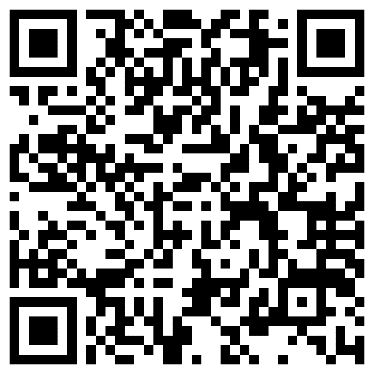 https://docs.google.com/forms/d/e/1FAIpQLSeAW-bUHsOGYYe6CZB1HiL_uvyGc21QI4UniIsTRwEBVE2Bng/viewform
Identificētie projekti tiks prezentēti EK DG REGIO pārstāvjiem un tiks izmantoti reģionālās investīciju programmas izstrādē.

Konsorcija partneri plāno atbalstīt līdz 30 projektiem, veicinot to sagatavošanu investīciju piesaistei, kā arī paaugstināt iesniedzēj- institūciju kapacitāti reģionālo inovatīvo ievestīciju projektu identificēšanā, sagatavošanā un finansējuma piesaistē.
Latvijas Tehnoloģiskā centra reģionālā vizīte Vidzemē. 3.-5. aprīlis
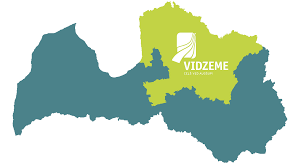 Mēs neatsakam palīdzību nevienam uzņēmumam, kas darbojas Latvijā un grib ko sasniegt un attīstīt savā nozarē!!!
Paldies!
Agnese Kore
+371 29276547
agnese.kore@techcenter.lv
https://www.linkedin.com/company/techcenter-lv
https://www.facebook.com/lvtehcentrs
www.techcenter.lv